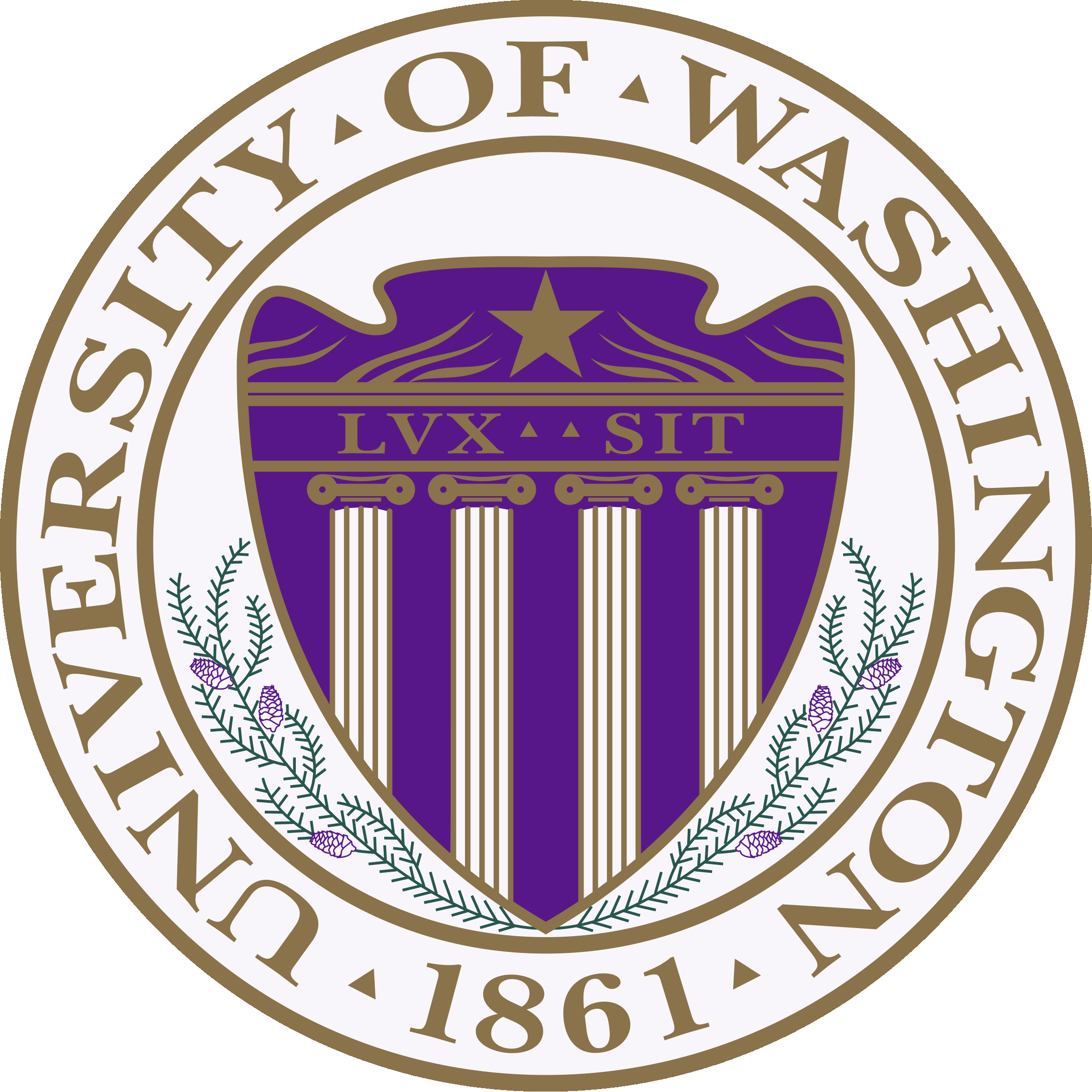 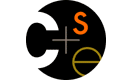 CSE373: Data Structures and AlgorithmsLecture 4: Asymptotic Analysis
Nicki Dell
Spring 2014
Efficiency
What does it mean for an algorithm to be efficient?
We primarily care about time (and sometimes space)
Is the following a good definition?
“An algorithm is efficient if, when implemented, it runs quickly on real input instances”
Where and how well is it implemented?
What constitutes “real input?”
How does the algorithm scale as input size changes?
Spring 2014
CSE373: Data Structure & Algorithms
2
Gauging efficiency (performance)
Uh, why not just run the program and time it?
Too much variability, not reliable or portable:
Hardware: processor(s), memory, etc.
OS, Java version, libraries, drivers
Other programs running
Implementation dependent
Choice of input
Testing (inexhaustive) may miss worst-case input
Timing does not explain relative timing among inputs (what happens when n doubles in size)
Often want to evaluate an algorithm, not an implementation
Even before creating the implementation (“coding it up”)
Spring 2014
CSE373: Data Structure & Algorithms
3
Comparing algorithms
When is one algorithm (not implementation) better than another?
Various possible answers (clarity, security, …)
But a big one is performance: for sufficiently large inputs, runs in less time (our focus) or less space

We will focus on large inputs because probably any algorithm is “plenty good” for small inputs (if n is 10, probably anything is fast)
Time difference really shows up as n grows

Answer will be independent of CPU speed, programming language, coding tricks, etc.

Answer is general and rigorous, complementary to “coding it up and timing it on some test cases”
	- Can do analysis before coding!
Spring 2014
CSE373: Data Structure & Algorithms
4
We usually care about worst-case running times
Has proven reasonable in practice
Provides some guarantees
Difficult to find a satisfactory alternative
What about average case?
Difficult to express full range of input
Could we use randomly-generated input?
May learn more about generator than algorithm
Spring 2014
CSE373: Data Structure & Algorithms
5
2
3
5
16
37
50
73
75
126
Example
Find an integer in a sorted array
// requires array is sorted     
// returns whether k is in array
boolean find(int[]arr, int k){
   ???
}
Spring 2014
CSE373: Data Structure & Algorithms
6
2
3
5
16
37
50
73
75
126
Linear search
Find an integer in a sorted array
Best case?
k is in arr[0] 
6ish steps
= O(1)

Worst case?
k is not in arr
6ish*(arr.length)
= O(arr.length)
// requires array is sorted     
// returns whether k is in array
boolean find(int[]arr, int k){
   for(int i=0; i < arr.length; ++i)
      if(arr[i] == k)
        return true;
   return false;
}
Spring 2014
CSE373: Data Structure & Algorithms
7
2
3
5
16
37
50
73
75
126
Binary search
Find an integer in a sorted array
Can also be done non-recursively but “doesn’t matter” here
// requires array is sorted     
// returns whether k is in array
boolean find(int[]arr, int k){
   return help(arr,k,0,arr.length);
}
boolean help(int[]arr, int k, int lo, int hi) {
   int mid = (hi+lo)/2; // i.e., lo+(hi-lo)/2
   if(lo==hi)      return false;
   if(arr[mid]==k) return true;
   if(arr[mid]< k) return help(arr,k,mid+1,hi);
   else            return help(arr,k,lo,mid);
}
Spring 2014
CSE373: Data Structure & Algorithms
8
Binary search
Best case: 8ish steps = O(1)
Worst case: T(n) = 10ish steps + T(n/2) where n is hi-lo
O(log n) where n is array.length
Solve recurrence equation to know that…
// requires array is sorted     
// returns whether k is in array
boolean find(int[]arr, int k){
   return help(arr,k,0,arr.length);
}
boolean help(int[]arr, int k, int lo, int hi) {
   int mid = (hi+lo)/2;
   if(lo==hi)      return false;
   if(arr[mid]==k) return true;
   if(arr[mid]< k) return help(arr,k,mid+1,hi);
   else            return help(arr,k,lo,mid);
}
Spring 2014
CSE373: Data Structure & Algorithms
9
Solving Recurrence Relations
Determine the recurrence relation.  What is the base case?
T(n) = 10 + T(n/2)		T(1) = 8
“Expand” the original relation to find an equivalent general expression in terms of the number of expansions.
T(n)  = 10 + 10 + T(n/4)
	         = 10 + 10 + 10 + T(n/8)
                 = …
                 = 10k + T(n/(2k))
Find a closed-form expression by setting the number of expansions to a value (e.g. 1) which reduces the problem to a base case
n/(2k) = 1 means n = 2k  means k = log2 n
So T(n) = 10 log2 n + T(1) 
So T(n) = 10 log2 n + 8  (get to base case and do it)
So T(n) is O(log n)
Spring 2014
CSE373: Data Structure & Algorithms
10
Ignoring constant factors
So binary search is O(log n) and linear is O(n) 
But which is faster?

Could depend on constant factors
How many assignments, additions, etc. for each n
E.g. T(n) = 5,000,000n 	vs. T(n) = 5n2 
And could depend on overhead unrelated to n
E.g. T(n) = 5,000,000 + log n 	vs. T(n) = 10 + n

But there exists some n0 such that for all n > n0 binary search wins

Let’s play with a couple plots to get some intuition…
Spring 2014
CSE373: Data Structure & Algorithms
11
Example
Let’s try to “help” linear search
Run it on a computer 100x as fast (say 2014 model vs. 1994)
Use a new compiler/language that is 3x as fast
Be a clever programmer to eliminate half the work
So doing each iteration is 600x as fast as in binary search
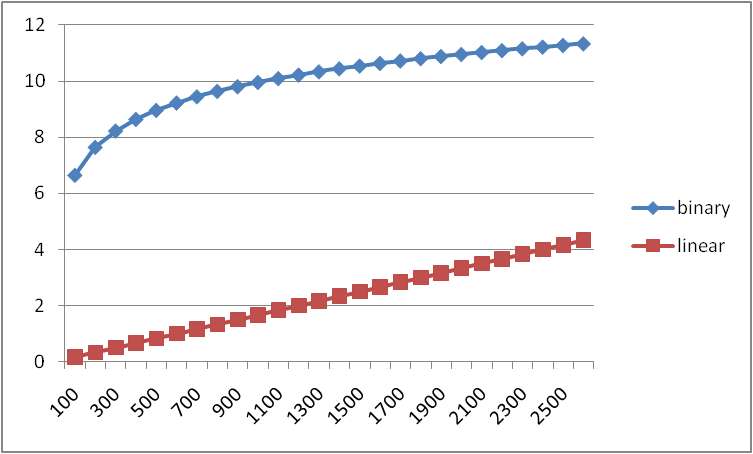 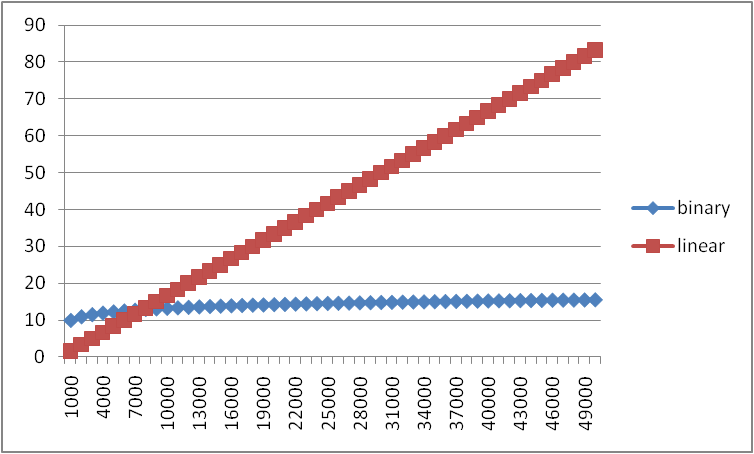 Spring 2014
CSE373: Data Structure & Algorithms
12
Big-Oh relates functions
We use O on a function f(n) (for example n2) to mean the set of functions with asymptotic behavior less than or equal to f(n)

So (3n2+17)  is in O(n2) 
3n2+17 and n2  have the same asymptotic behavior

Confusingly, we also say/write:
(3n2+17)  is O(n2) 
(3n2+17)  =  O(n2) 

But we would never say O(n2) =  (3n2+17)
Spring 2014
CSE373: Data Structure & Algorithms
13
Big-O, formally
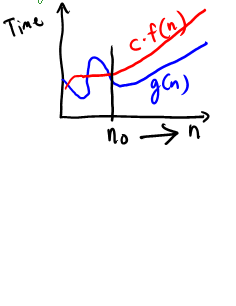 Definition:  g(n) is in O( f(n) ) if there exist 
		positive constants c and n0 such that 

		g(n)   c f(n) 	for all n  n0


To show g(n) is in O( f(n) ), pick a c large enough to “cover the constant factors” and n0 large enough to “cover the lower-order terms”
Example: Let g(n) = 3n2+17 and f(n) = n2
		c=5 and n0 =10 is more than good enough
		(3*102)+17   5*102	so 	3n2+17 is O(n2)
This is “less than or equal to”
So 3n2+17 is also O(n5) and O(2n)  etc.
But usually we’re interested in the tightest upper bound.
Spring 2014
CSE373: Data Structure & Algorithms
14
Example 1, using formal definition
Let g(n) = 1000n and f(n) = n2
To prove g(n) is in O(f(n)), find a valid c and n0 
The “cross-over point” is n=1000
 g(n) = 1000*1000 and f(n) = 10002 
So we can choose n0=1000 and c=1
Many other possible choices, e.g., larger n0 and/or c
Definition:  g(n) is in O( f(n) ) if there exist 
		positive constants c and n0 such that 

		g(n)   c f(n) 	for all n  n0
Spring 2014
CSE373: Data Structure & Algorithms
15
Example 2, using formal definition
Let g(n) = n4 and f(n) = 2n
To prove g(n) is in O(f(n)), find a valid c and n0 
We can choose n0=20 and c=1
 g(n) = 204 vs. f(n) = 1*220
	
Note: There are many correct possible choices of c and n0
Definition:  g(n) is in O( f(n) ) if there exist 
		positive constants c and n0 such that 

		g(n)   c f(n) 	for all n  n0
Spring 2014
CSE373: Data Structure & Algorithms
16
What’s with the c
The constant multiplier c is what allows functions that differ only in their largest coefficient to have the same asymptotic complexity
Consider: 
	g(n) = 7n+5 
	f(n) = n
These have the same asymptotic behavior (linear)
So g(n) is in O(f(n)) even through g(n) is always larger
The c allows us to provide a coefficient so that g(n)   c f(n)

In this example: 
To prove g(n) is in O(f(n)), have c = 12, n0 = 1
	(7*1)+5  12*1
Spring 2014
CSE373: Data Structure & Algorithms
17
What you can drop
Eliminate coefficients because we don’t have units anyway
3n2  versus 5n2  doesn’t mean anything when we have not specified the cost of constant-time operations

Eliminate low-order terms because they have vanishingly small impact as n grows

Do NOT ignore constants that are not multipliers
n3 is not O(n2)
3n is not O(2n)

(This all follows from the formal definition)
Spring 2014
CSE373: Data Structure & Algorithms
18
More Asymptotic Notation
Upper bound: O( f(n) ) is the set of all functions asymptotically less than or equal to f(n)
g(n) is in O( f(n) ) if there exist  constants c and n0 such that 
		g(n)   c f(n) for all n  n0

Lower bound: ( f(n) ) is the set of all functions asymptotically greater than or equal to f(n)
g(n) is in ( f(n) ) if there exist  constants c and n0 such that 
		g(n)   c f(n) for all n  n0

Tight bound: ( f(n) ) is the set of all functions asymptotically equal to f(n)
g(n) is in ( f(n) ) if  both 	g(n) is in O( f(n) ) and
				g(n) is in ( f(n) )
Spring 2014
CSE373: Data Structure & Algorithms
19
Correct terms, in theory
A common error is to say O( f(n) ) when you mean ( f(n) )
Since a linear algorithm is also O(n5), it’s tempting to say “this algorithm is exactly O(n)”
That doesn’t mean anything, say it is (n)
That means that it is not, for example O(log n)

Less common notation:
“little-oh”: intersection of “big-Oh” and not “big-Theta”
For all c, there exists an n0 such that… 
Example: array sum is o(n2) but not o(n)
“little-omega”: intersection of “big-Omega” and not “big-Theta”
For all c, there exists an n0 such that… 
Example: array sum is (log n) but not (n)
Spring 2014
CSE373: Data Structure & Algorithms
20
What we are analyzing
The most common thing to do is give an O upper bound to the worst-case running time of an algorithm

Example: binary-search algorithm 
Common: O(log n) running-time in the worst-case
Less common: (1) in the best-case (item is in the middle)
Less common (but very good to know): the find-in-sorted-array problem is (log n) in the worst-case
No algorithm can do better
A problem cannot be O(f(n)) since you can always make a slower algorithm
Spring 2014
CSE373: Data Structure & Algorithms
21
Other things to analyze
Space instead of time
Remember we can often use space to gain time

Average case
Sometimes only if you assume something about the probability distribution of inputs
Sometimes uses randomization in the algorithm
Will see an example with sorting
Sometimes an amortized guarantee
Average time over any sequence of operations
Will discuss in a later lecture
Spring 2014
CSE373: Data Structure & Algorithms
22
Summary
Analysis can be about:
The problem or the algorithm (usually algorithm)
Time or space (usually time)
Or power or dollars or …
Best-, worst-, or average-case (usually worst)
Upper-, lower-, or tight-bound  (usually upper or tight)
Spring 2014
CSE373: Data Structure & Algorithms
23
Big-Oh Caveats
Asymptotic complexity focuses on behavior for large n and is independent of any computer / coding trick

But you can “abuse” it to be misled about trade-offs

Example: n1/10 vs. log n
Asymptotically n1/10 grows more quickly
But the “cross-over” point is around 5 * 1017
So if you have input size less than 258, prefer n1/10

For small n, an algorithm with worse asymptotic complexity might be faster
If you care about performance for small n then the constant factors can matter
Spring 2014
CSE373: Data Structure & Algorithms
24
Addendum: Timing vs. Big-Oh Summary
Big-oh is an essential part of computer science’s mathematical foundation
Examine the algorithm itself, not the implementation
Reason about (even prove) performance as a function of n

Timing also has its place
Compare implementations
Focus on data sets you care about (versus worst case)
Determine what the constant factors “really are”
Spring 2014
CSE373: Data Structure & Algorithms
25